67/F
Palpable mass in the calf
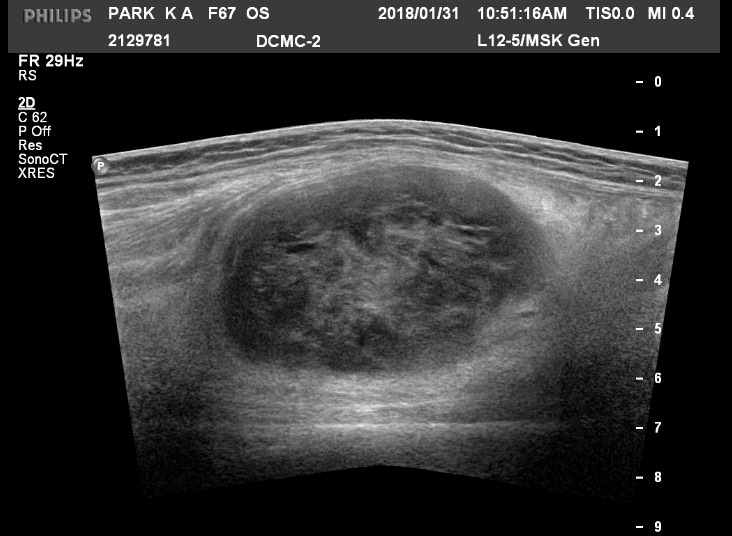 Courtesy of  YH Lee
yhlee@cu.ac.kr
[Speaker Notes: 835018 김명자]
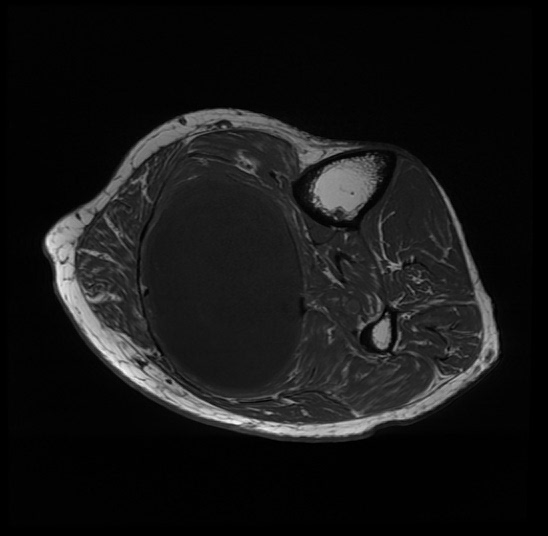 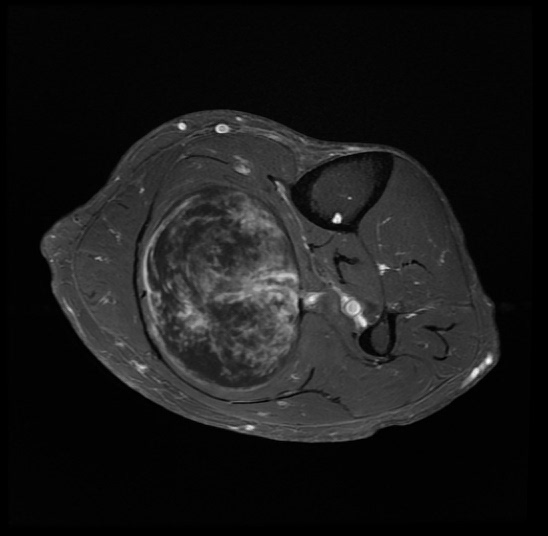 T1
Gd
T2
FS T2
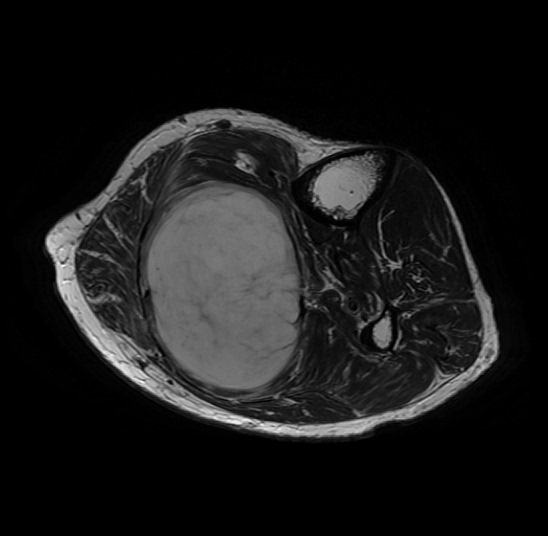 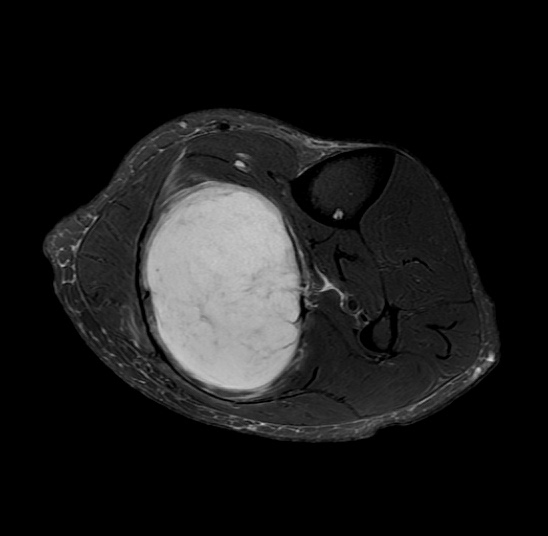 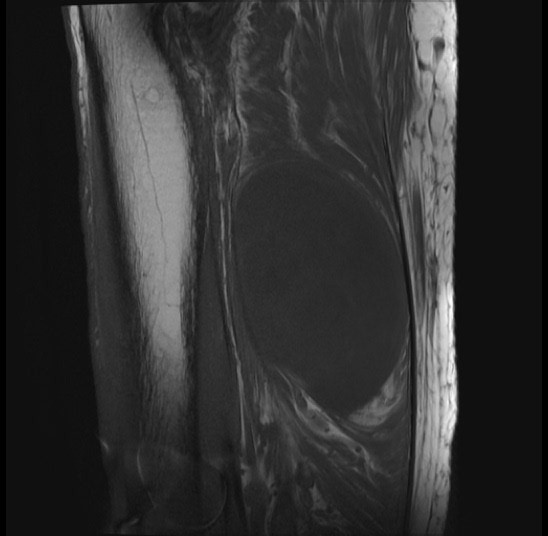 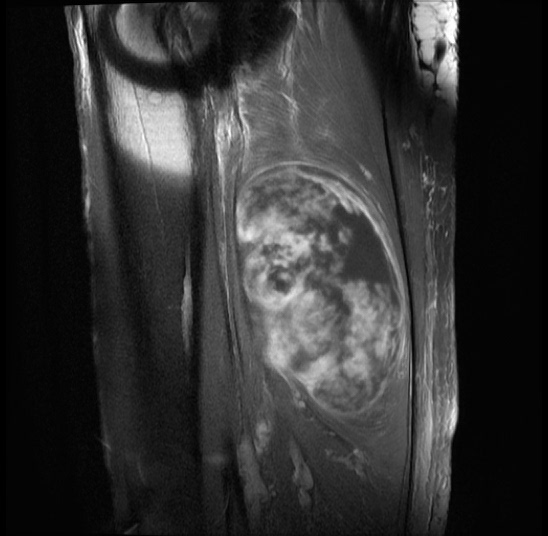 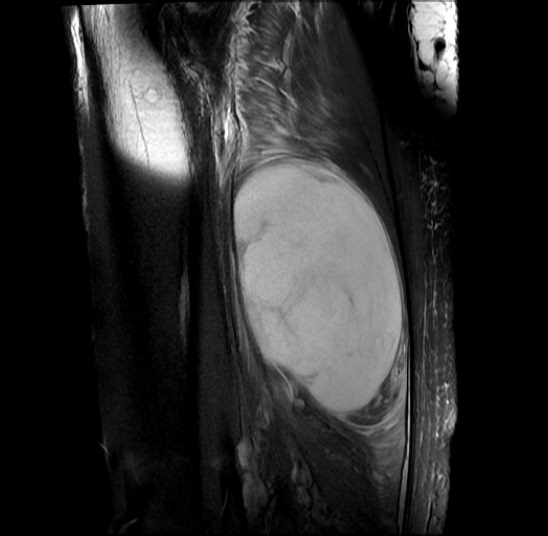 T1
FS T2
Gd
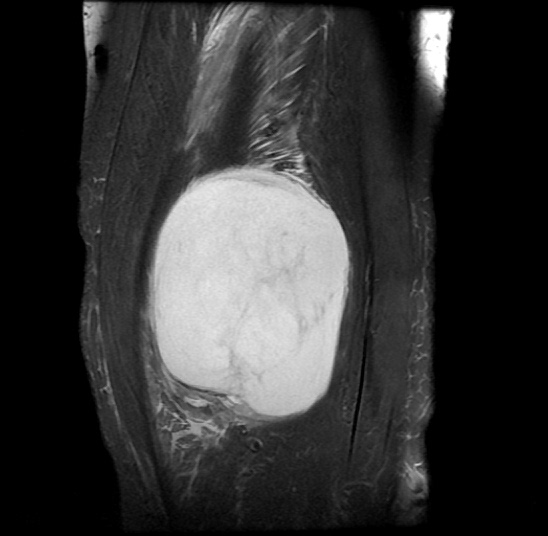 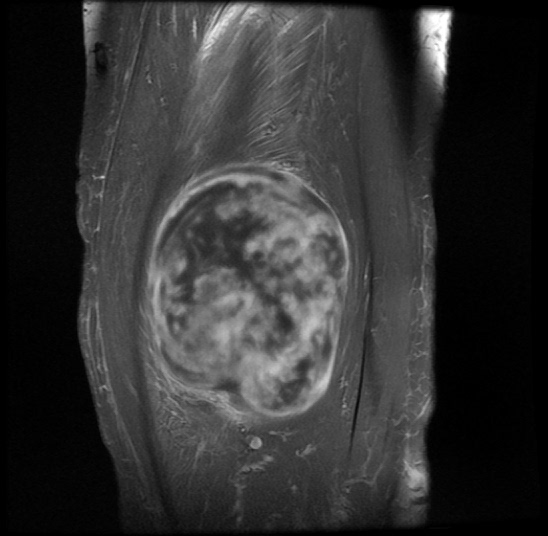 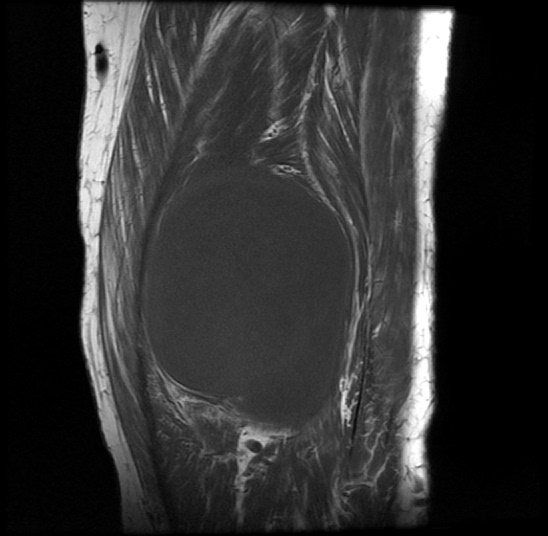 T1
FS T2
Gd
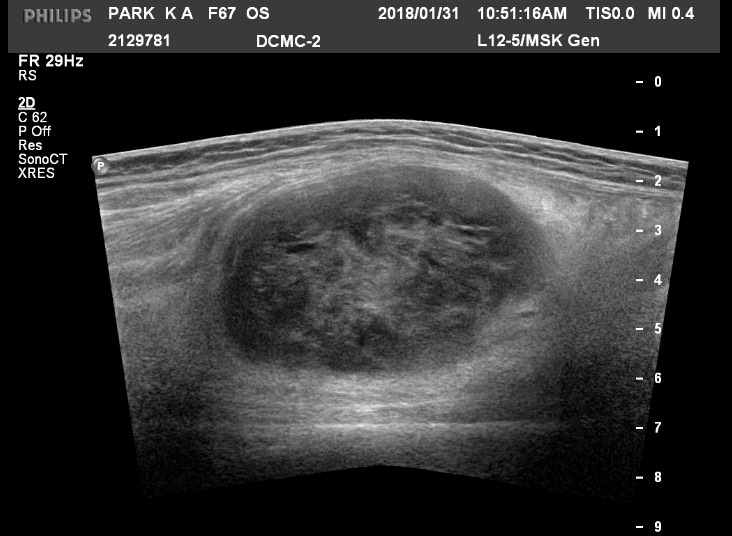 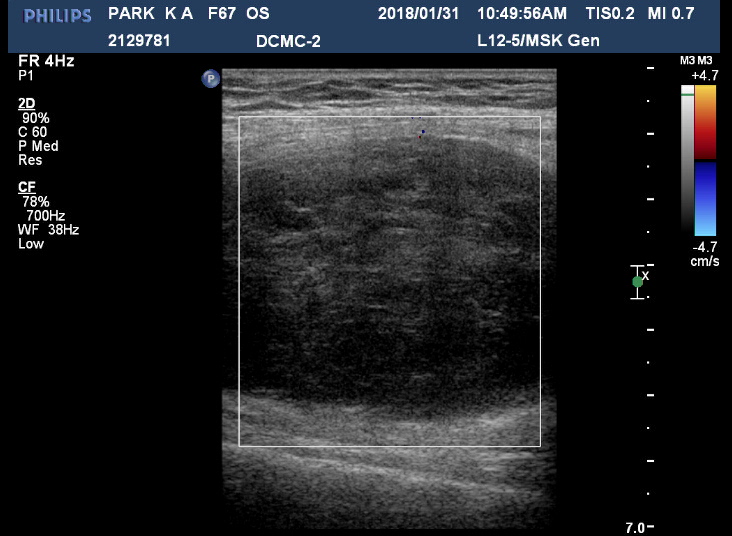 Intramuscular Myxoma
질환 : Benign tumor
부위 1 : Soft tissue
부위 2 : Lower Extremity
진단 :  Intramuscular myxoma
발표자: 이영환
소속: 대구가톨릭의대
E-mail: yhlee@cu.ac.kr
발표일: 2018년 3월 7일